Peters, J. (2014). Intonation. Heidelberg: Winter. (S. 1-8)
Einführung
Bistra Andreeva
Proseminar Prosodie
WS2024/2025
andreeva@lst.uni-saarland.de
http://www.coli.uni-saarland.de/~andreeva/
Was ist Intonation?
Intonation im engeren Sinne: 
Tonhöhenmuster in der Sprache, die die Sprecher systematisch benutzen, wodurch die Äußerung an kommunikativen Inhalt gewinnt.

Intonation im weiteren Sinne (Prosodie): 
Prominenzunterschiede zwischen Silben – Unterschiede in Dauer,  Lautheit, Vorhandensein/Nicht-Vorhandensein von Tonhöhenbewegungen  (Betonung, Akzent, Rhythmus)
Intonation: Die Melodie der Sprache.
variabel;
die Variation ist nicht beliebig;
die intonatorische Gestalt einer Äußerung kann kommunikativ relevant sein.
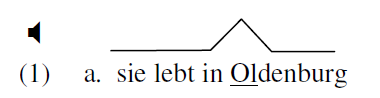 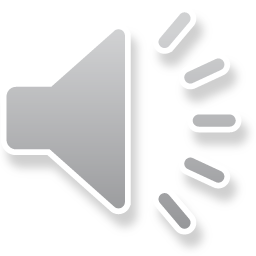 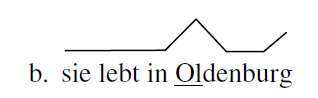 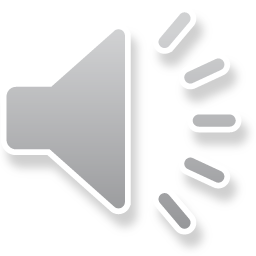 Intonation: Die Melodie der Sprache.
nicht an dem Wortlaut gebunden;
verschiedener Wortlaut, gleicher Tonhöhenverlauf unter Bezug auf abstrakte Formmerkmale;
kommunikativ relevant – die fallende Kontur;
Kommunikativ irrelevant - wie tief die Kontur fällt.
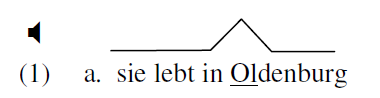 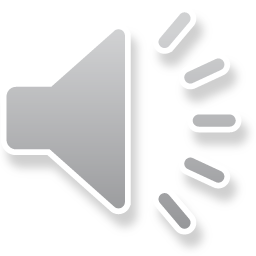 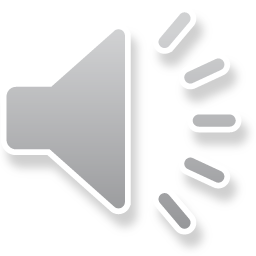 (2)
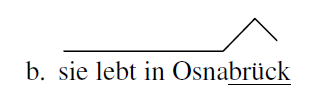 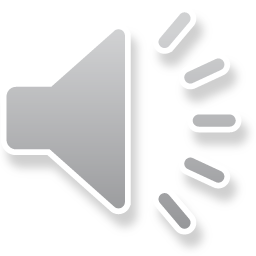 Intonation: Die Melodie der Sprache.
nicht an dem Wortlaut gebunden;
verschiedener Wortlaut, gleicher Tonhöhenverlauf unter Bezug auf abstrakte Formmerkmale;
steigend-fallend auf der Akzentsilbe, steigend am Äußerungsende.
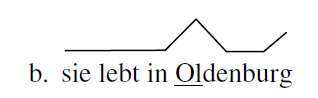 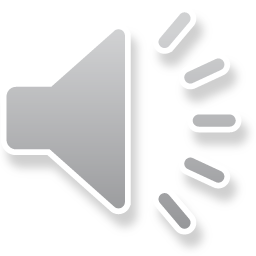 (3)
a.
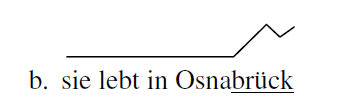 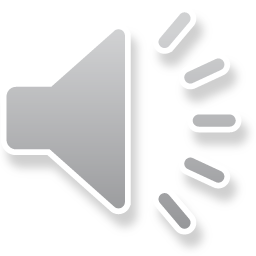 Intonationskontur: Alle Tonhöhenverläufe, die in einer Sprache die gleichen Funktionen erfüllen und die gleichen abstrakten Formmerkmale aufweisen.
fallende Kontur;
fallend-steigende Kontur;
sprachspezifisch: welche Intonationskonturen, ihre phonetische Realisierung und ihre komm. Funktion.
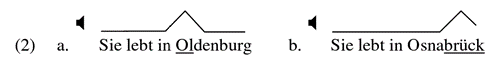 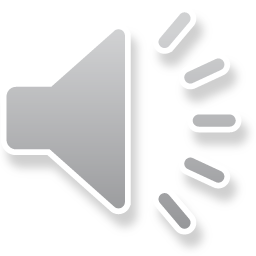 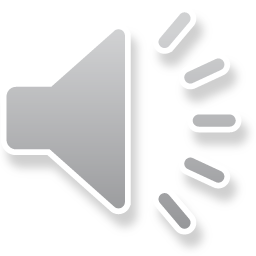 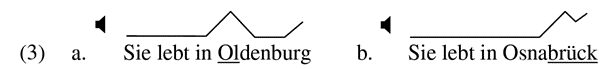 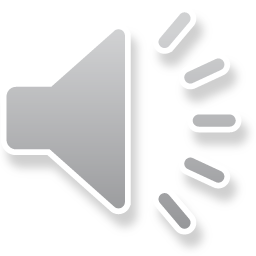 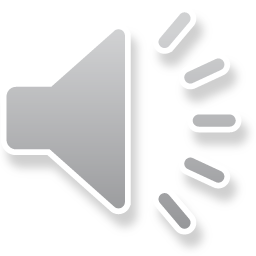 Intonationskontur: Folge von Tönen, die durch lokale Tonhöhenbewegungen oder Tonhöhenstufen realisiert werden.
intonatorische Töne (postlexikalisch);
lexikalische Töne (gebunden an Wörter oder Morpheme):
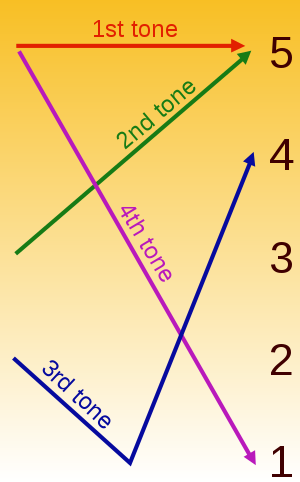 Ton 1	55
Ton 2	35
Ton 3	214
Ton 4	51
Mandarin
By Wereon - Self-published work by Wereon, CC BY-SA 3.0, https://commons.wikimedia.org/w/index.php?curid=1234099
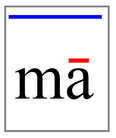 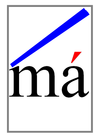 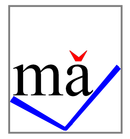 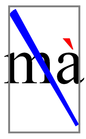 Mutter
Hanf
Pferd
schimpfen
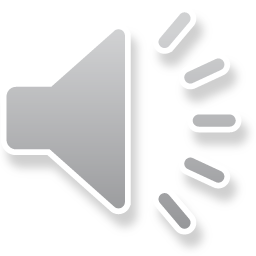 https://en.wikipedia.org/wiki/Tone_(linguistics)
Intonationssprachen - (Deutsch, Englisch, Russisch, Bulgarisch, Italienisch etc.);
Tonsprachen - (Mandarin-Chinesisch, Thailändisch, Hausa, Yoruba);
Tonakzentsprachen -  (Litauisch, Kroatisch, Dialekte in Norwegen und Schweden, südniederfränkische und mittelfränkische Dialekte)
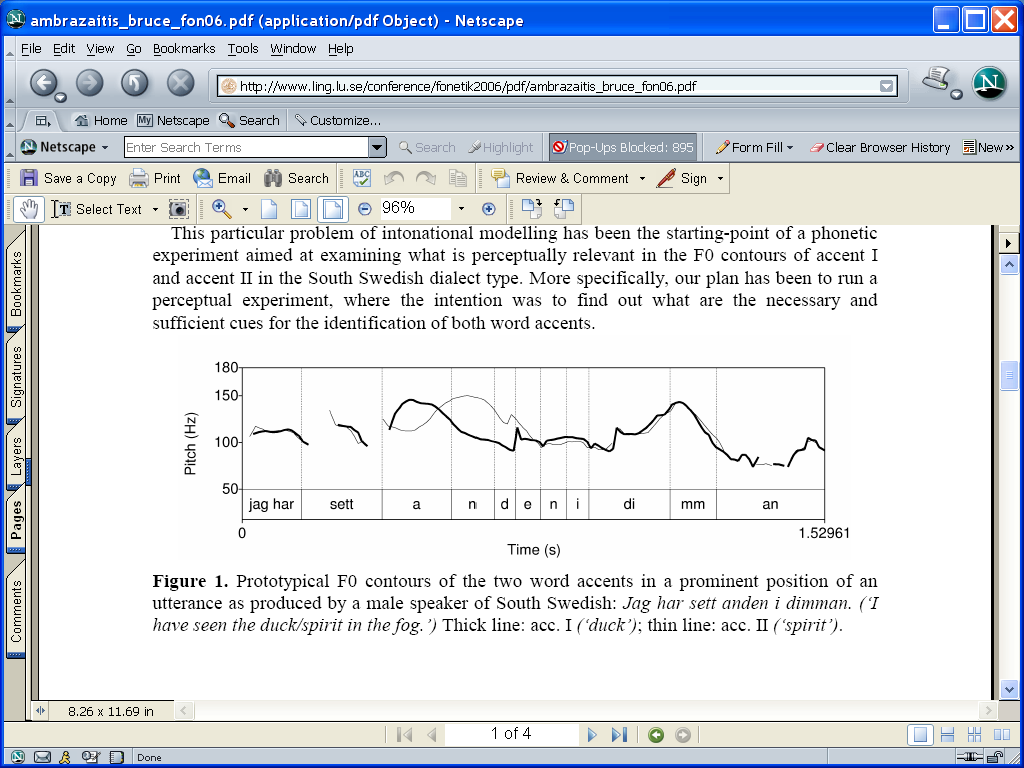 Akzent 1
Ente
Geist
Akzent 2
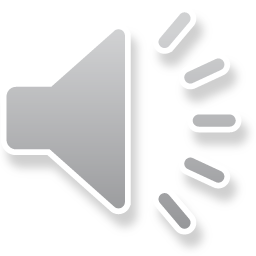 http://www.ling.lu.se/conference/fonetik2006/pdf/ambrazaitis_bruce_fon06.pdf
Phrasierung, Akzentzuweisung und Konturwahl
Phrasierung: Einteilung von Äußerungen in Abschnitten, die für  die lautliche oder prosodische Gestaltung relevant sind.
Intonationsphrase (IP);
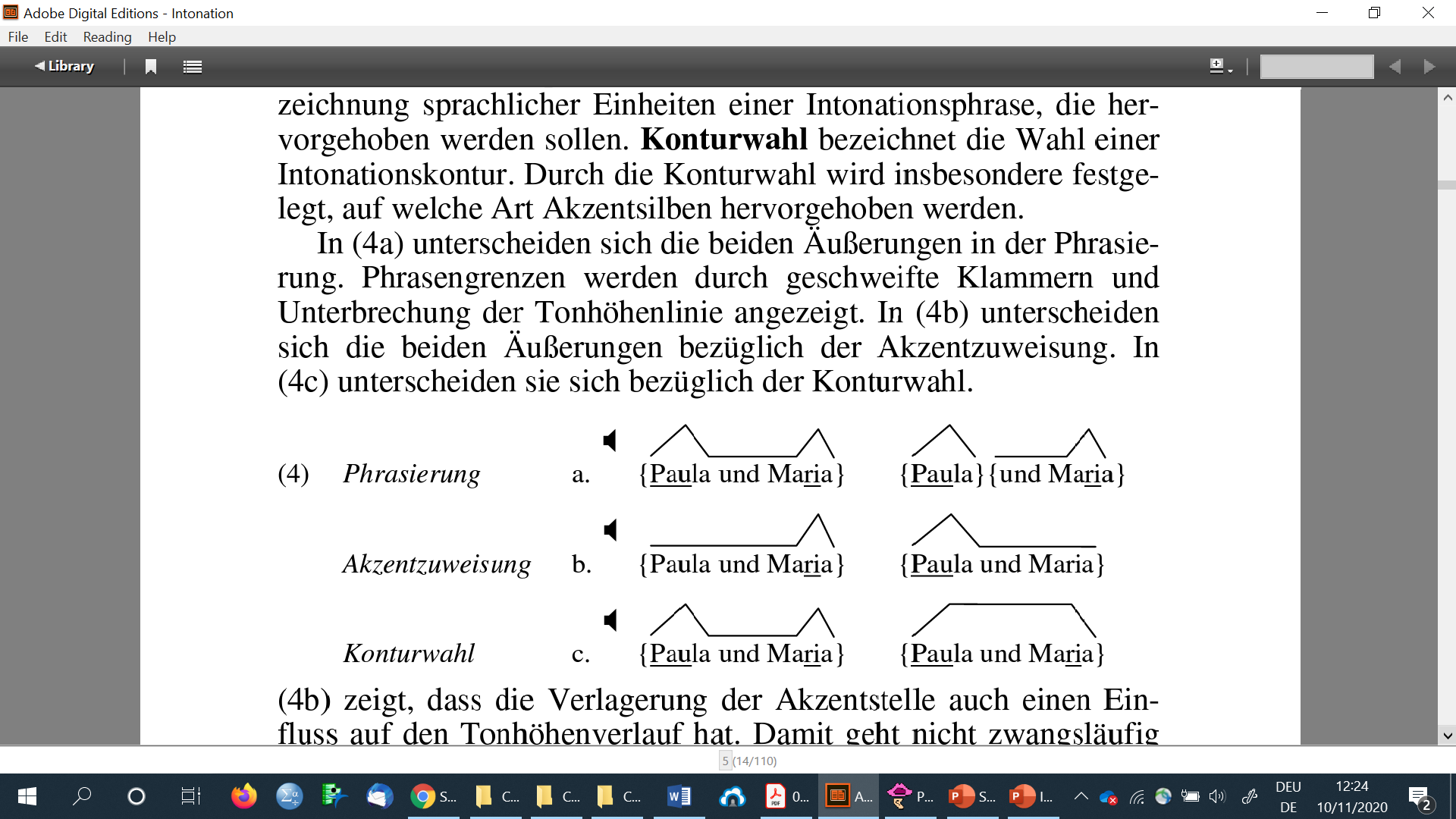 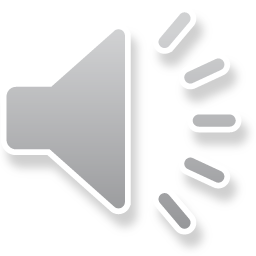 Akzentzuweisung:  An welchen Einheiten einer IP die zugehörige Intonationskontur verankert wird. 
Mit der Verlagerung der Akzentstelle wird  nicht unbedingt die Intonationskontur gewechselt.
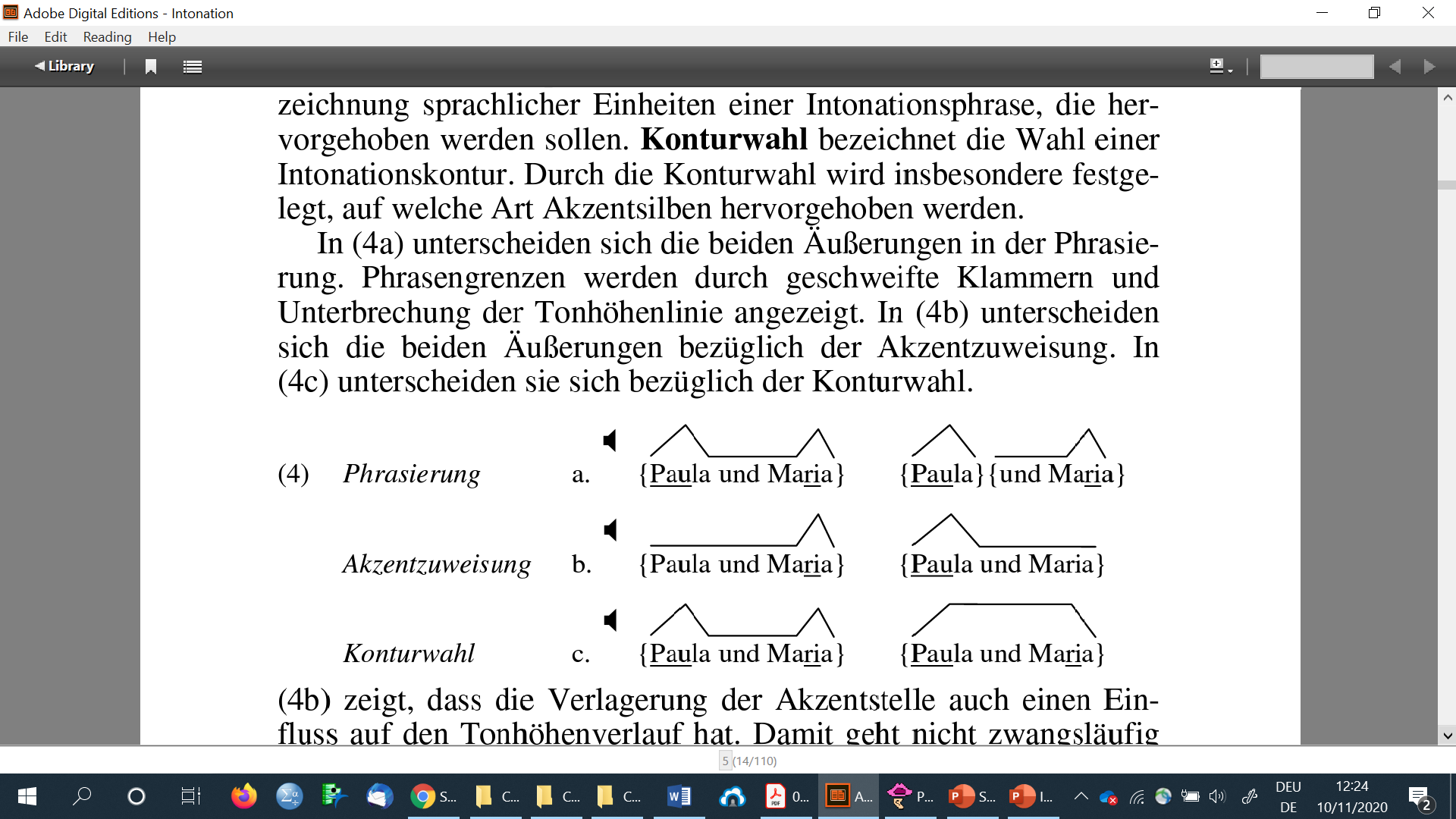 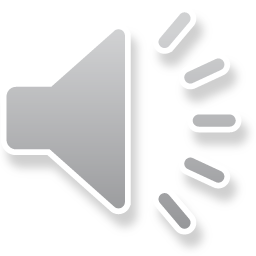 Konturwahl: auf welcher Art Akzentsilben hervorgehoben werden.
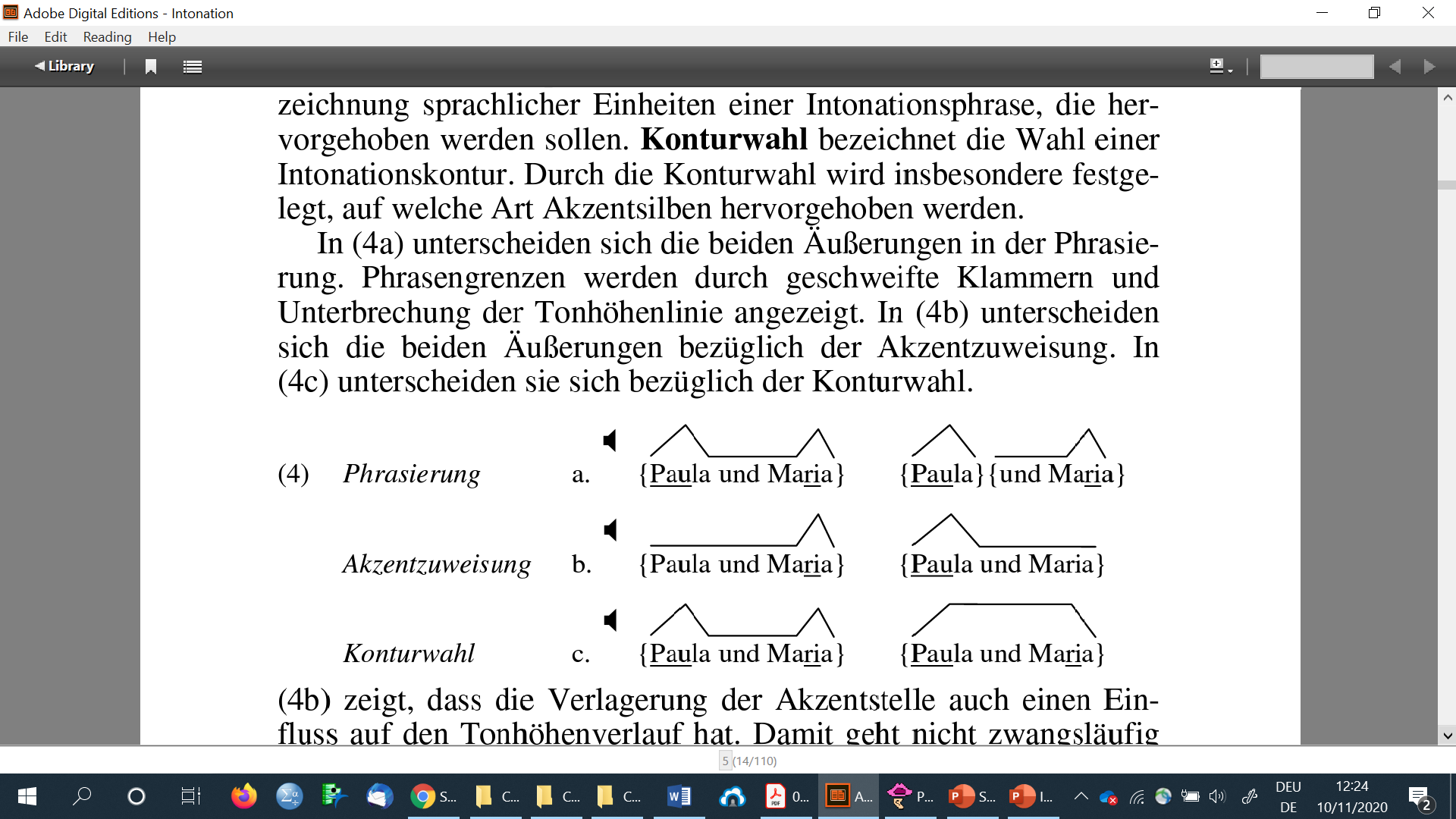 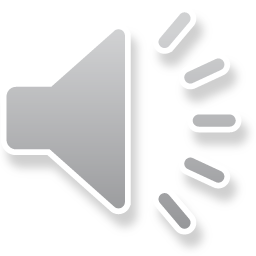 Akzentzuweisung:  An welchen Einheiten einer IP die zugehörige Intonationskontur verankert wird. 
Wortakzent: welche Silben können hervorgehoben werden.
syntaktischer  Akzent (=Satzakzent): welche Silben sollen hervorgehoben werden.
phonologischer Akzent (=Akzenttyp): in welcher Form sollen diese Silben hervorgehoben werden
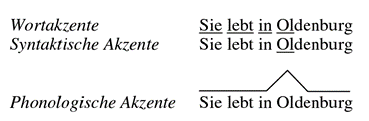 Akzentzuweisung:  
phonologischer Akzent (=Akzenttyp): in welcher Form sollen diese Silben hervorgehoben werden
Tonhöhenakzente (pitch accents)
emphatische Akzente – können auch auf Silben vorkommen, die keinen syntaktischen Akzent tragen
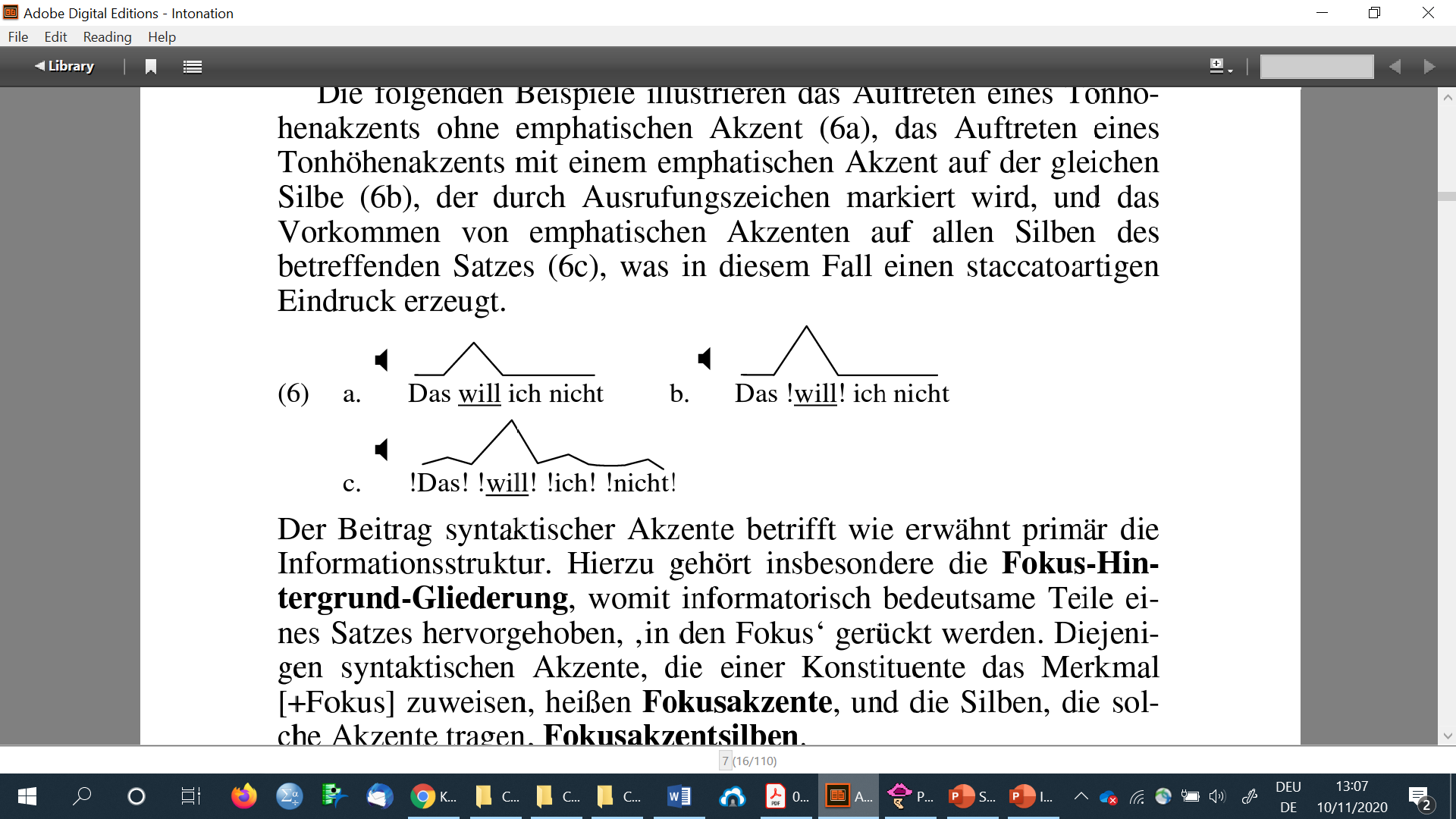 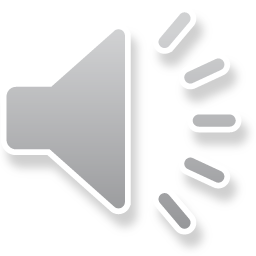 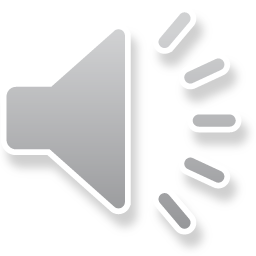 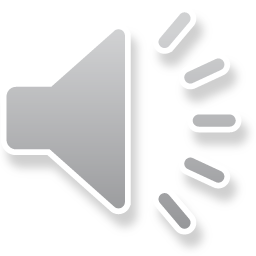 Akzentzuweisung:  
syntaktischer  Akzent (=Satzakzent): welche Silben sollen hervorgehoben werden.
Fokus-Hintergrund-Gliederung
Fokusakzente: weisen den Konstituenten das Merkmal [+Fokus] zu
weiter bzw. enger Fokus
a. Irgendetwas Interessantes? 
   [Paula hat ein gelbes Fahrrad]F
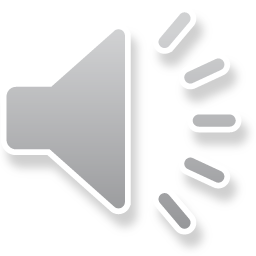 b. Was für ein Fahrrad hat Paula?    Paula hat ein [gelbes ]F  Fahrrad.
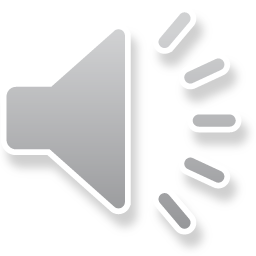